CURSO AUXILIAR ADMINISTRATIVO
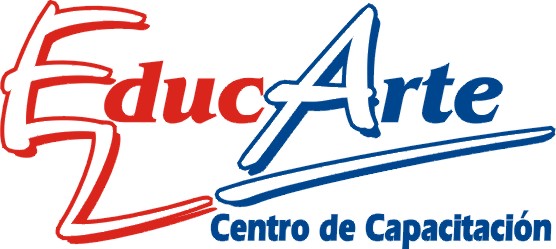 DEFINICIONES IMPORTANTES

Ejercicio Económico: Período de 12 meses en el que la empresa opera.

CUENTA: Es un conjunto de anotaciones relacionadas con el mismo objeto.

(Caja, Mercadería, Deudores por venta, Bienes de Uso, Acreedores por compra, Préstamos Bancarios)

Las cuentas tienen 2 sectores: Debe y Haber, y 1 solo Saldo.
2
Terminología de la Cuenta:
DEBE: el sector izquierdo de la cuenta.

HABER: el sector derecho de la cuenta.

RUBRO: es la denominación de la cuenta.

PARTIDA: cada una de las cantidades anotadas en el Debe o en el Haber

DEBITAR UNA CUENTA: anotar una cantidad en el debe

ACREDITAR UNA CUENTA: anotar una cantidad en el haber
3
4
SALDO: es la diferencia entre la suma de partidas debitadas y acreditadas.

SALDO DEUDOR: cuando la suma de las partidas debitadas es mayor que las partidas acreditadas

SALDO ACREEDOR: cuando la suma de las partidas acreditadas es superior al de las partidas debitadas.

CUENTA SALDADA: cuando su saldo es cero, es decir que el saldo deudor es igual al saldo acreedor.
ASIENTO: Es la representación del hecho económico, es una especie de fotografía de la operación comercial. Es una orden para debitar y acreditar cuentas simultáneamente. Todo asiento consta de 4 partes: Fecha, Cuenta, Leyenda, Importe

Funcionamiento de la Cuenta:
*Las partidas ubicadas en el mismo sector se suman. 
* Ambos sectores tienen signos opuestos. Debe (+) y Haber (-)
No se restan partidas del debe o del haber de las cuentas, sino que cuando se quiere disminuir su saldo se anota una partida en el lado opuesto.
5
6
PARTIDA DOBLE: Es el método de registración utilizado, se basa en el principio de equivalencia entre débitos y créditos (partidas del debe y partidas del haber).

ESTADO DE SITUACION: Agrupación de todos los saldos de las cuentas de Activos y Pasivos. Es como una fotografía de la empresa a la fecha de cierre.

ESTADO DE RESULTADOS: Agrupación de las cuentas de Ganancias y Pérdidas. Acumula los saldos de todo el ejercicio.
7
PLAN DE CUENTAS: Es un listado que agrupa todas las cuentas necesarias para registrar la operativa de una empresa. Se utilizan códigos con un orden lógico.
8
El 1er dígito indica la CLASE:
     1  ACTIVO
     2  PASIVO 
     3  PATRIMONIO
     4  GANANCIAS
     5   PERDIDAS 

El 2do dígito indica el GRUPO:
     1.1  DISPONIBILIDADES
     1.2  INVERSIONES TEMPORARIAS
     1.3  CREDITOS
El 3er dígito indica el SUBGRUPO:
    1.1.1  CAJA M/N
    1.1.2  BANCO M/N
    1.1.3  BANCO M/E

El 4to dígito indica la CUENTA.
    1.1.1.01  CAJA CHICA
    1.1.1.02  CAJA SUCURSAL
    1.1.2.01  BANCO REPUBLICA M/N
    1.1.2.02  BANCO SANTANDER M/N
    1.1.3.01  BANCO REPUBLICA M/E
    1.1.3.02  BANCO SANTANDER M/E
La cantidad de dígitos puede variar, pero se aconseja que todos los códigos tengan la misma cantidad de dígitos y que no sean muy largos